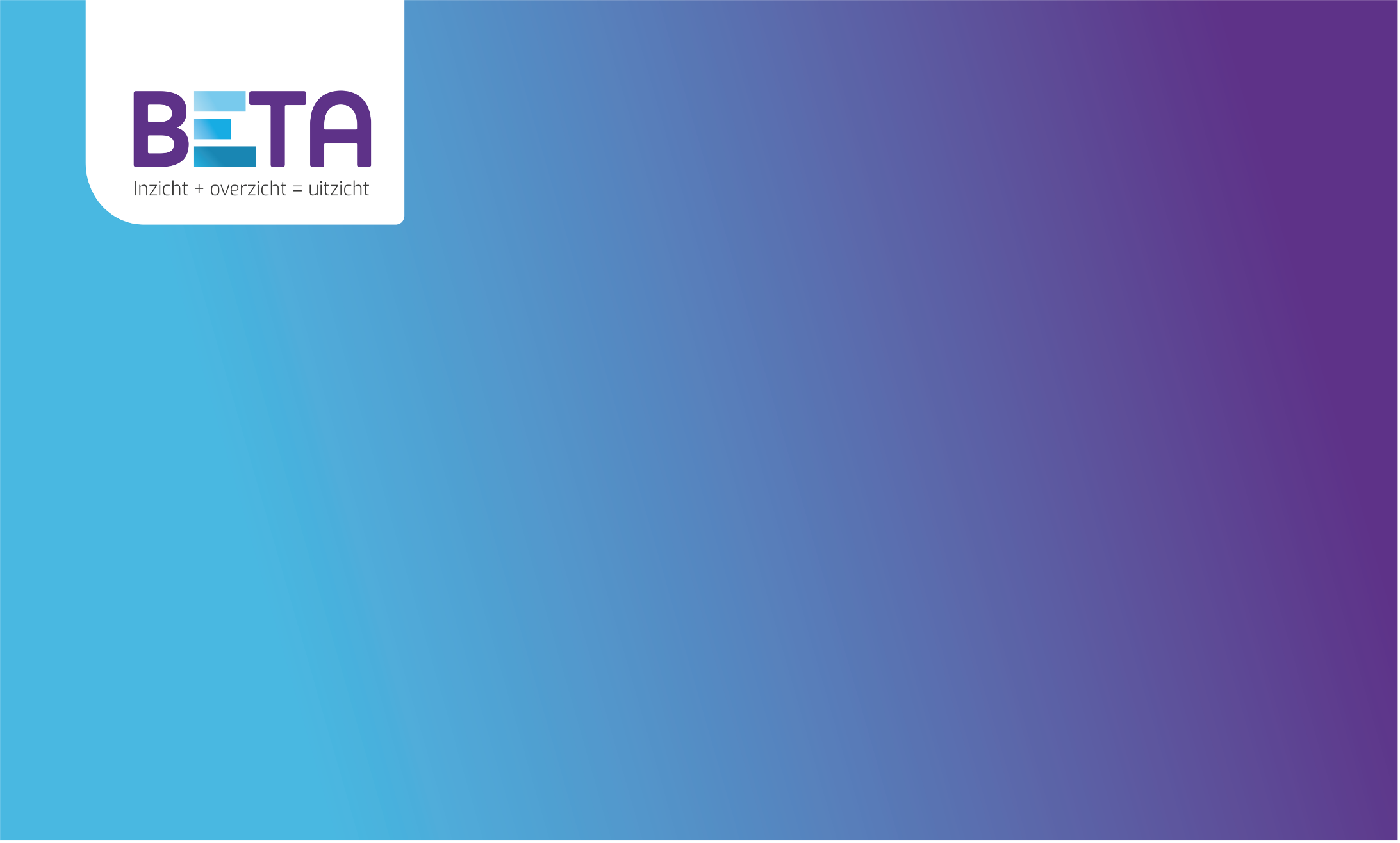 Goedkeuren verkoopfacturen
Datum: 19 november 2019
Auteur: 
Versie:
BETA Support
V1.0
Goedkeuren verkoopfacturen
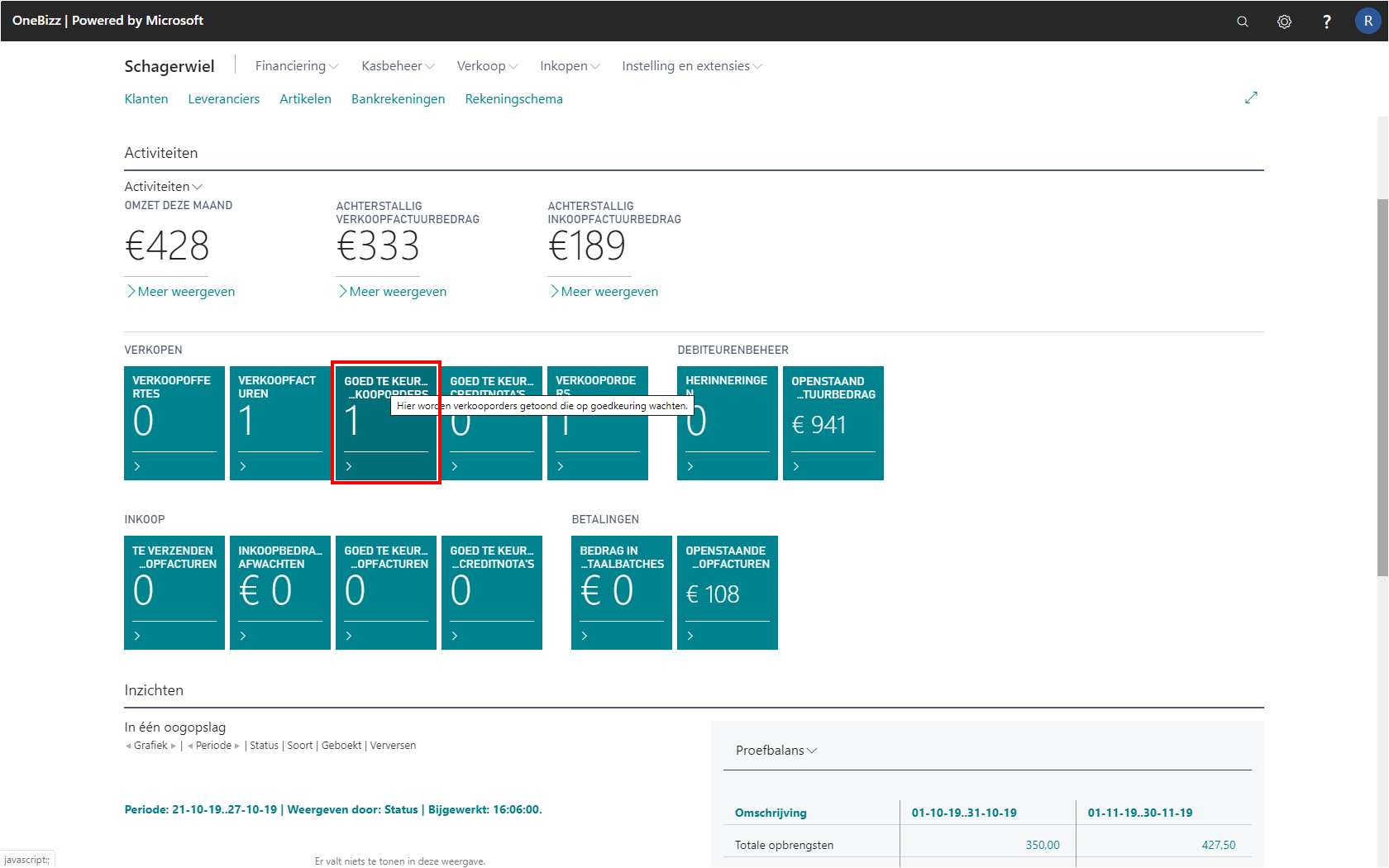 Klik op de link Hier worden verkooporders getoond die op goedkeuring wachten.
Goedkeuren verkoopfacturen
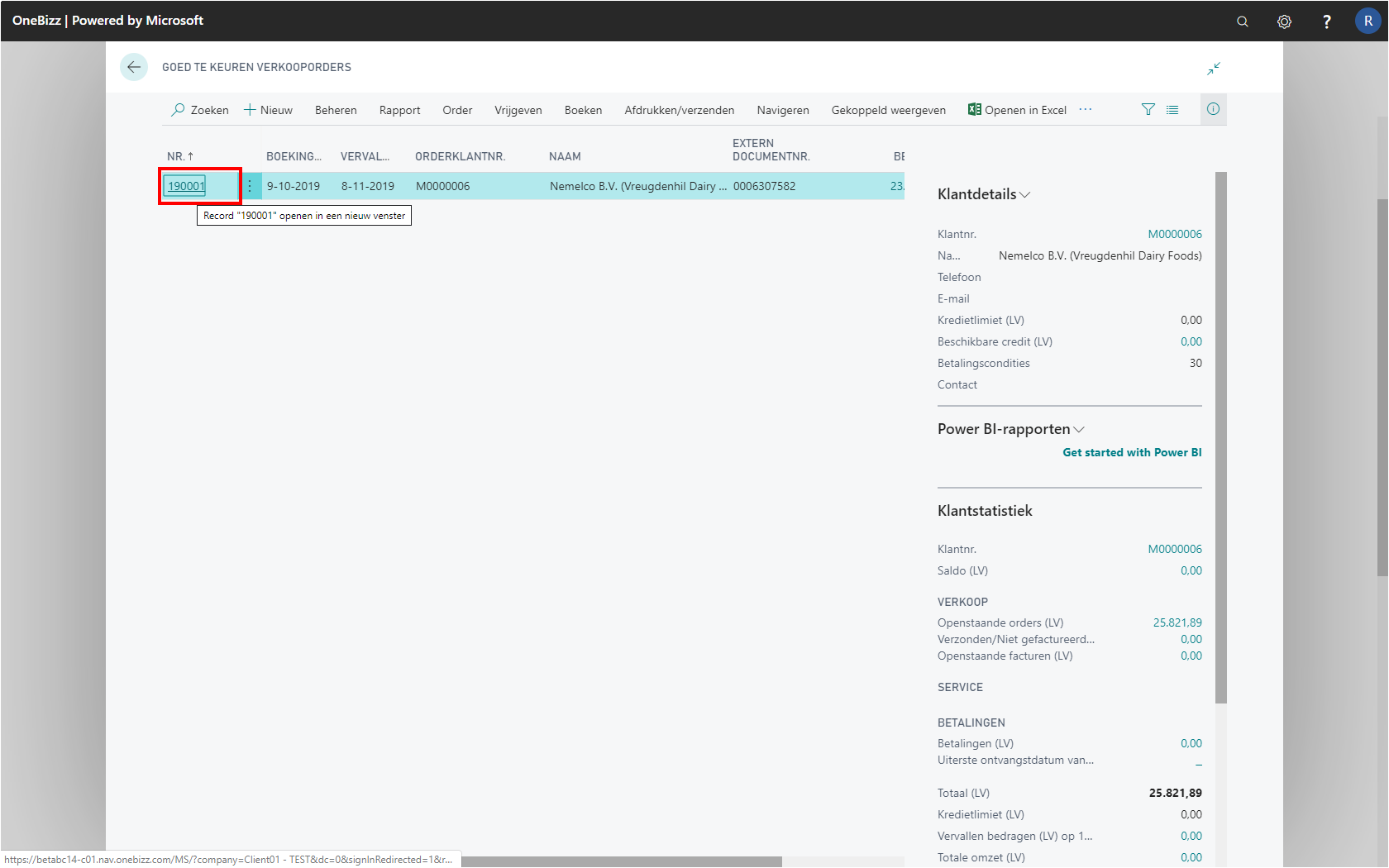 Klik op de link in cel Nr.
Goedkeuren verkoopfacturen
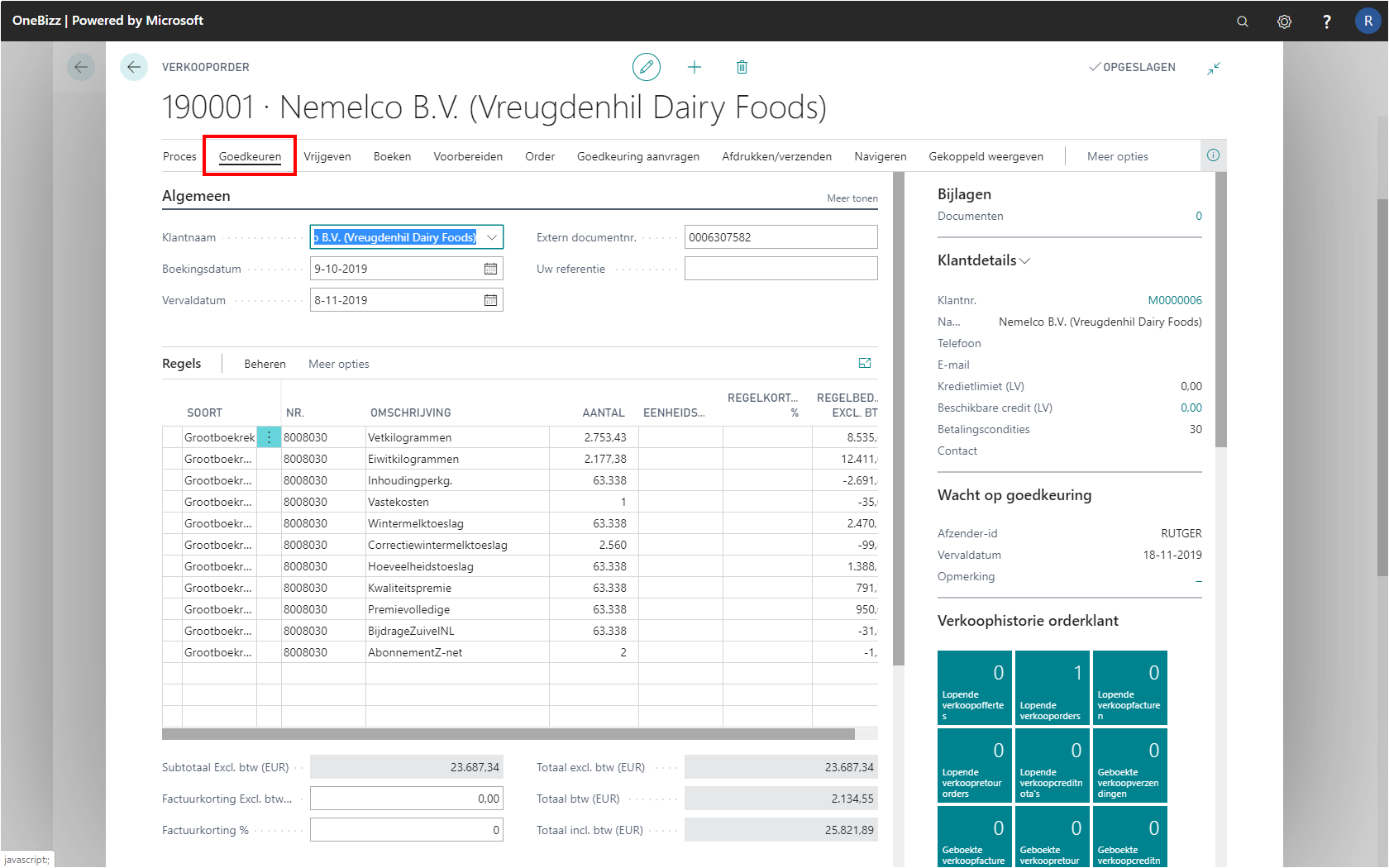 Klik op de navigatie menu item popup Goedkeuren
Goedkeuren verkoopfacturen
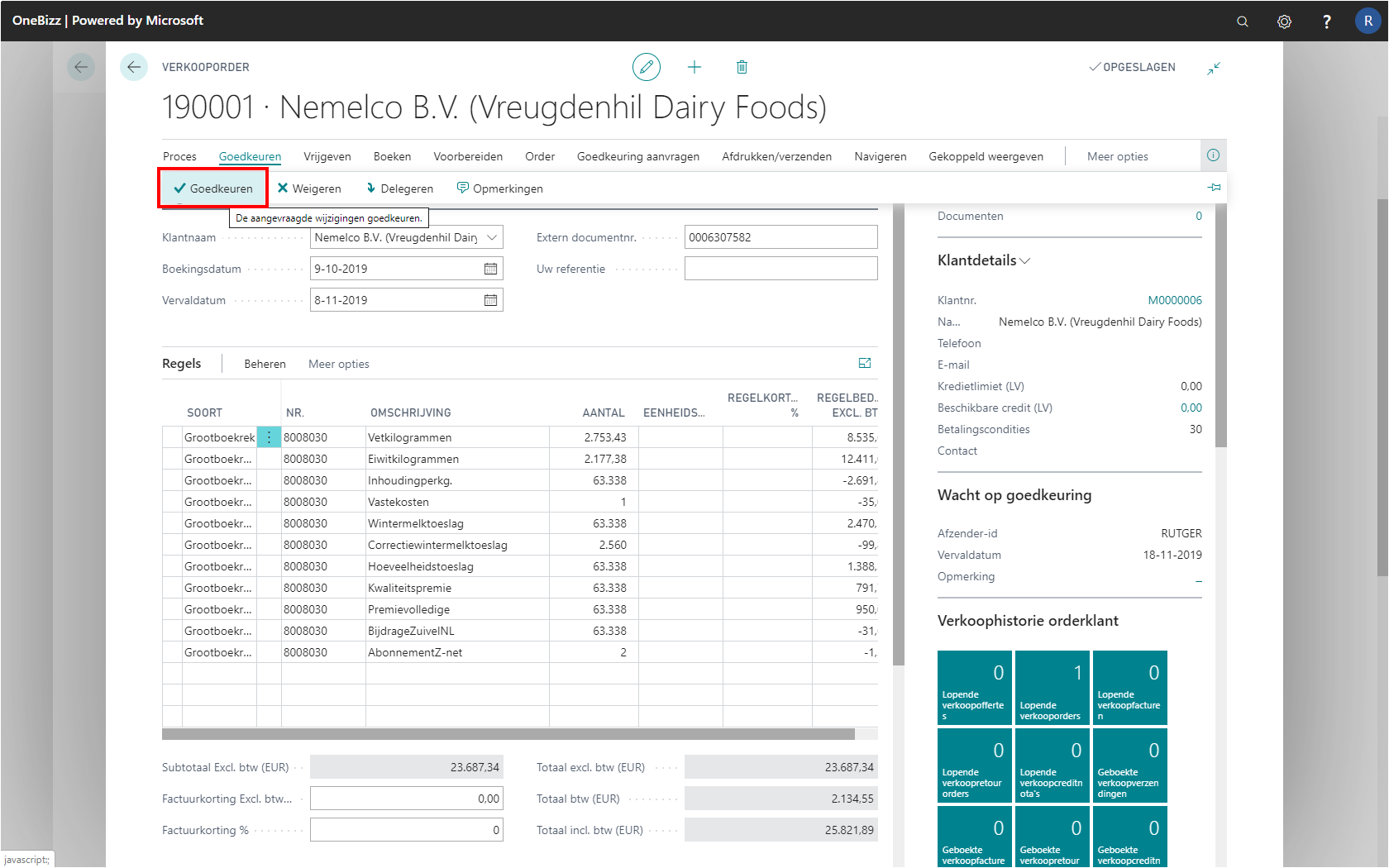 Klik op de navigatie menu-item Goedkeuren
Goedkeuren verkoopfacturen
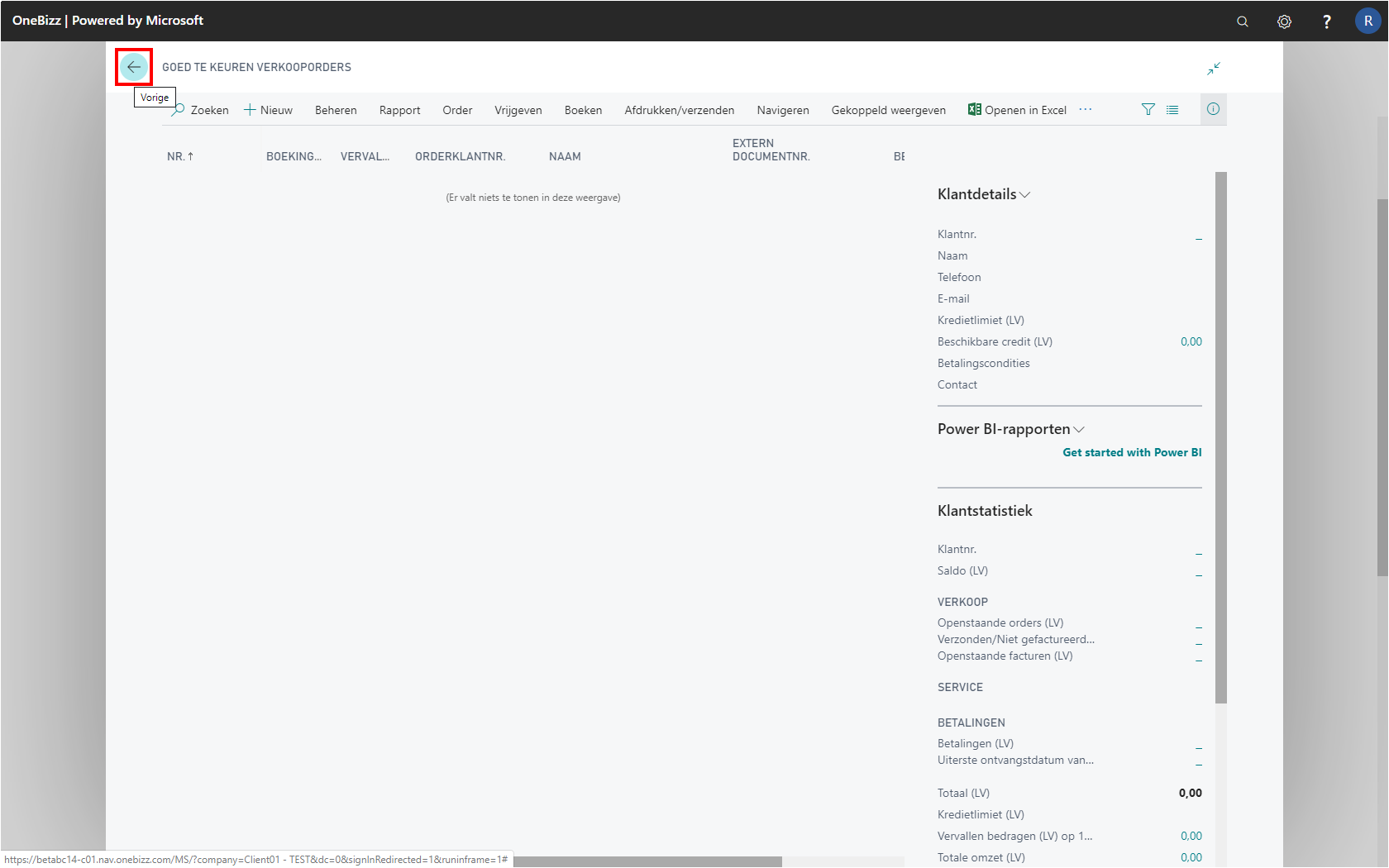 Klik op de back-knop om terug te keren naar het BETA dashboard.
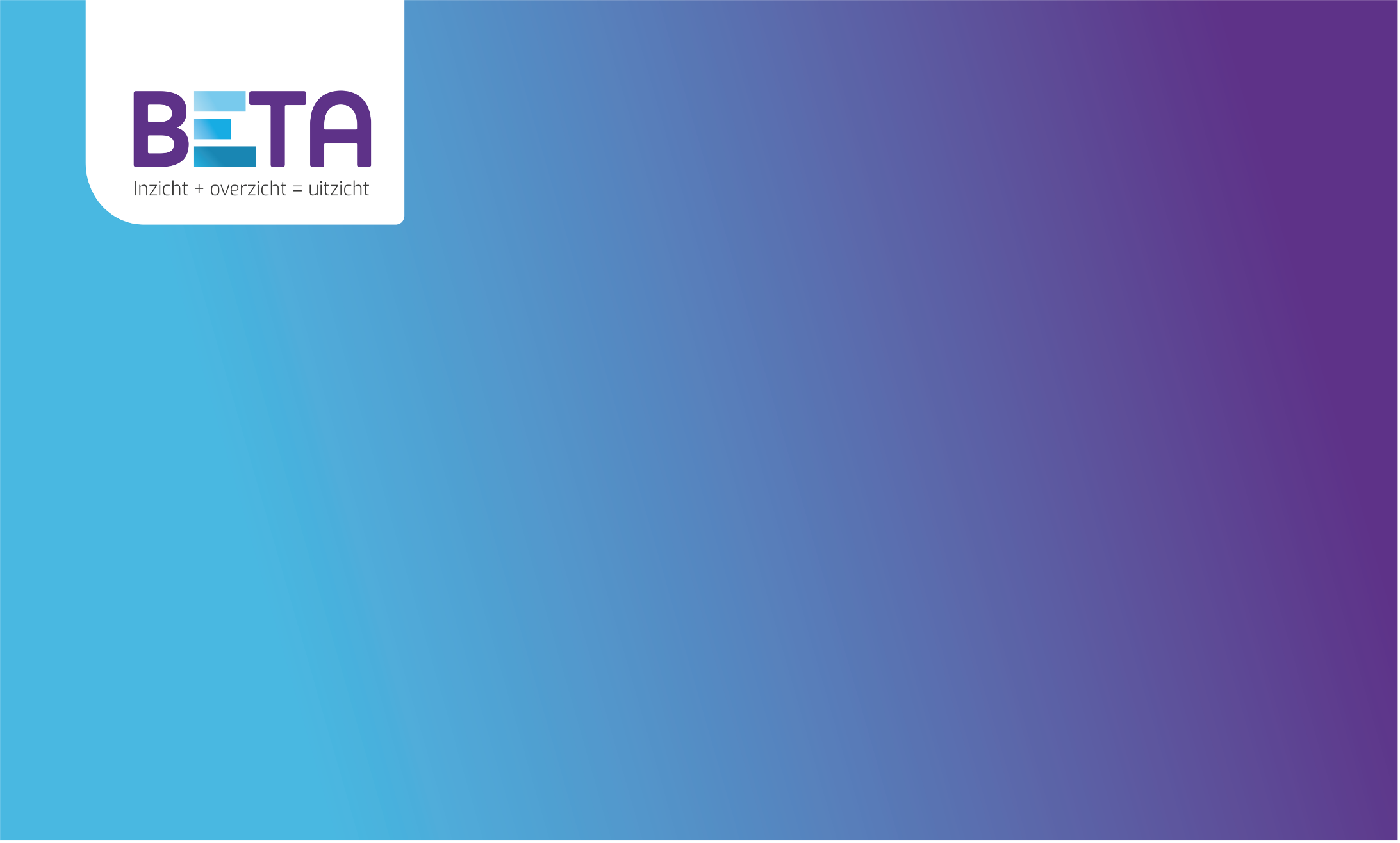 Dank voor uw aandacht
Heeft u nog vragen? Neem dan gerust contact op met onze support afdeling.
support@beta365.nl
088 – 253 44 44